odd. Chytridiomycotatř. Chytridiomycetes
Synchytrium endobioticum
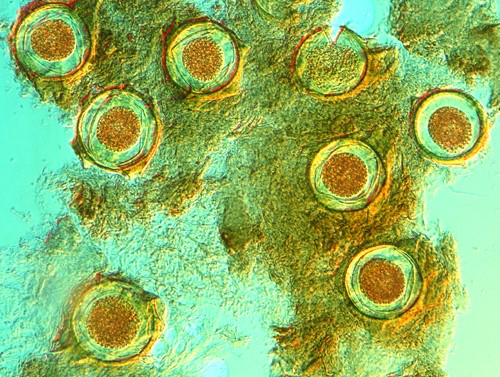 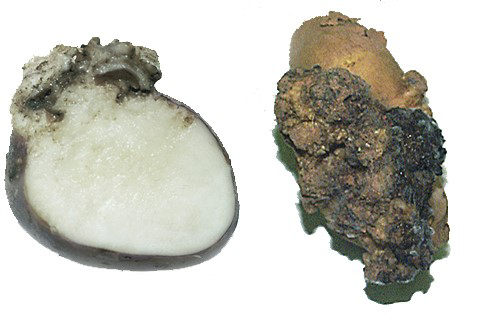 Globomyces (Rhyzophydium) pollinis -pini
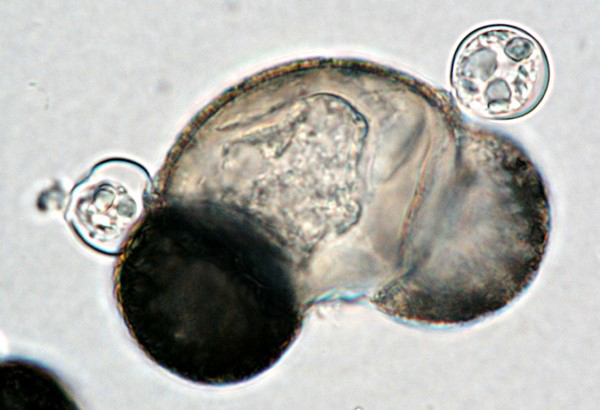 tenkostěnná sporangia
tlustostěnná sporangia
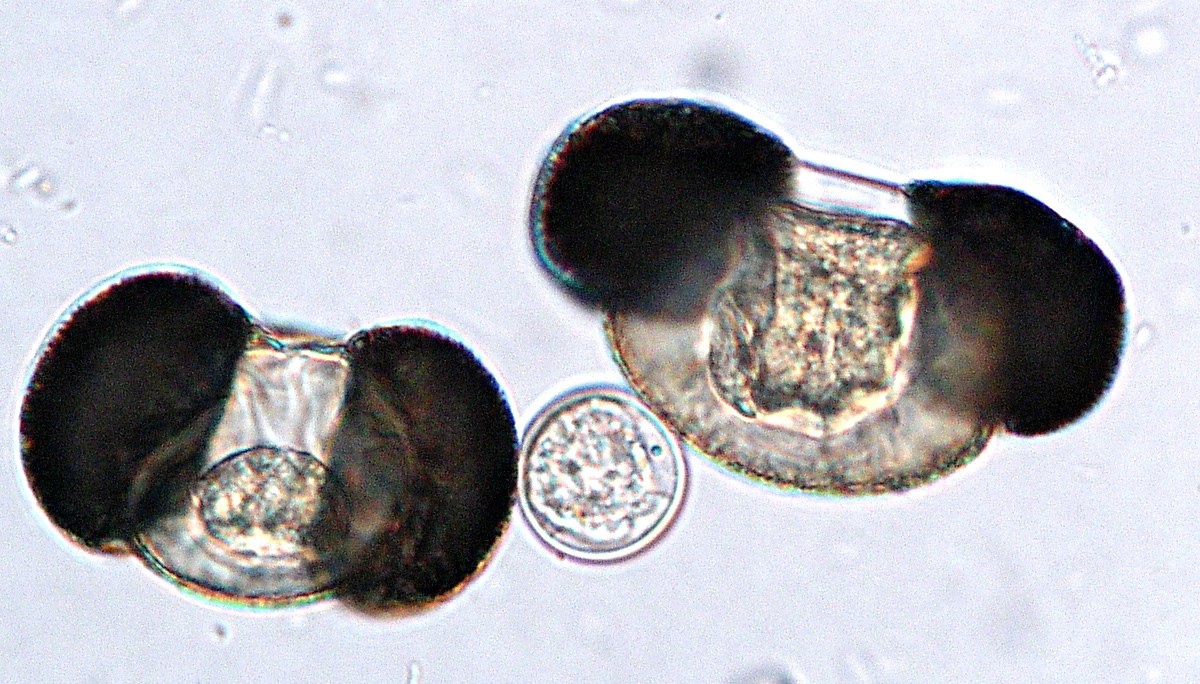 Odd. Mucoromycota
Mucor plumbeus
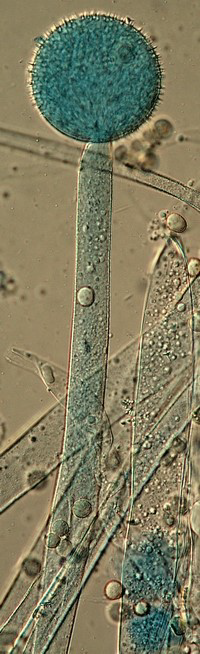 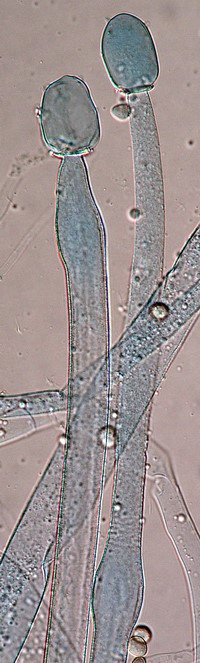 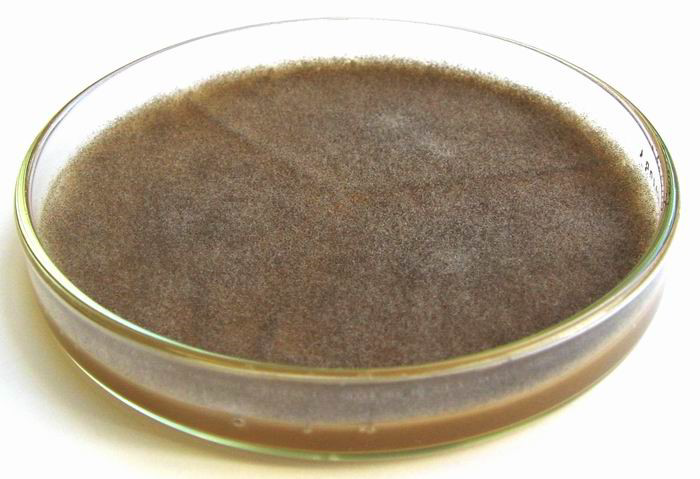 Absidia spinosa
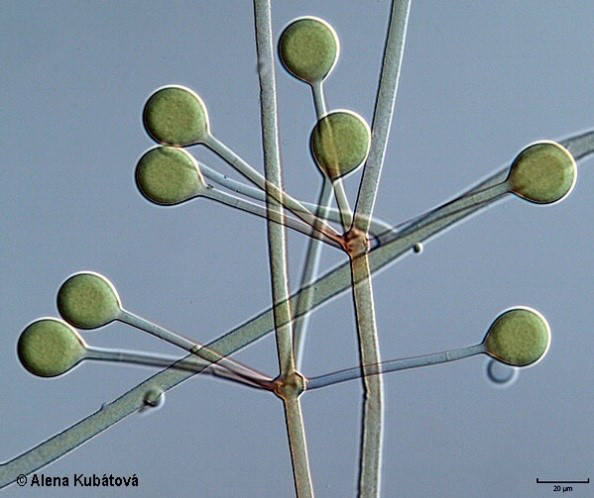 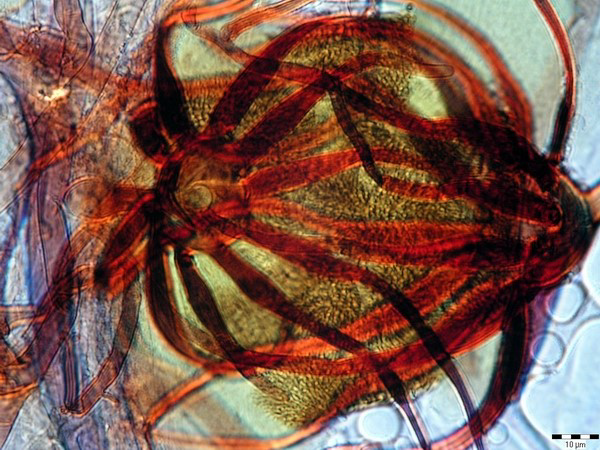 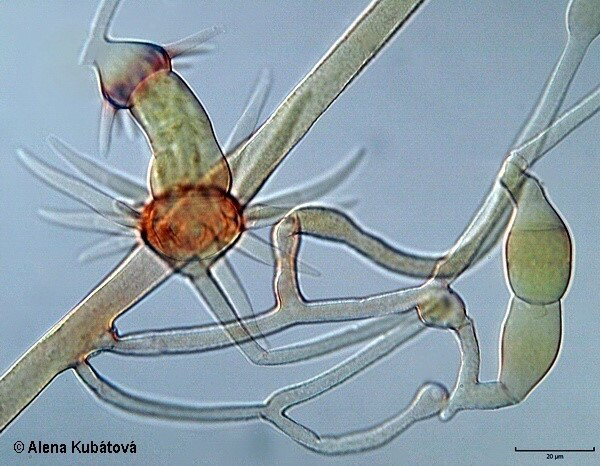 Saccharomyces cerevisae
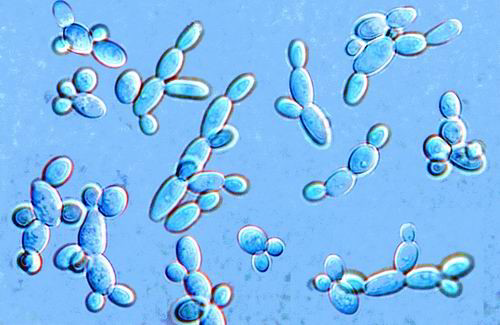 odd. Ascomycotatř. Euromycetes
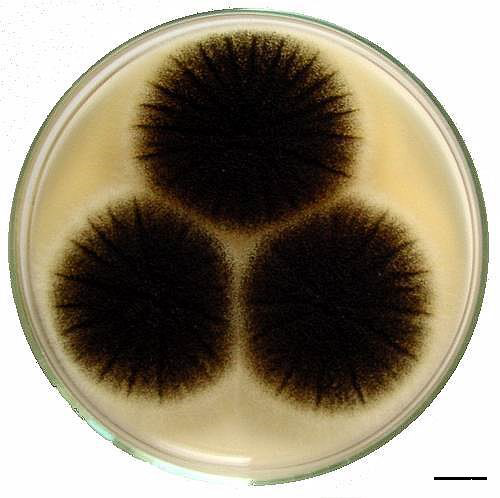 Aspergillus niger
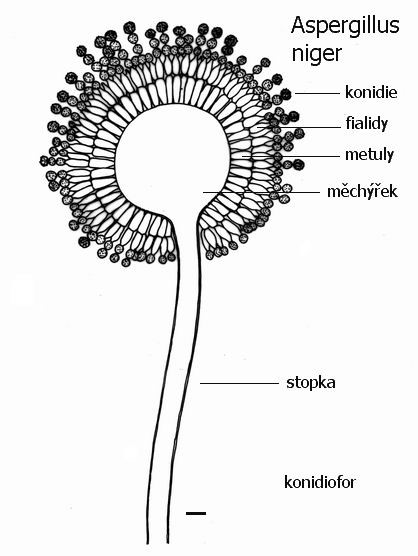 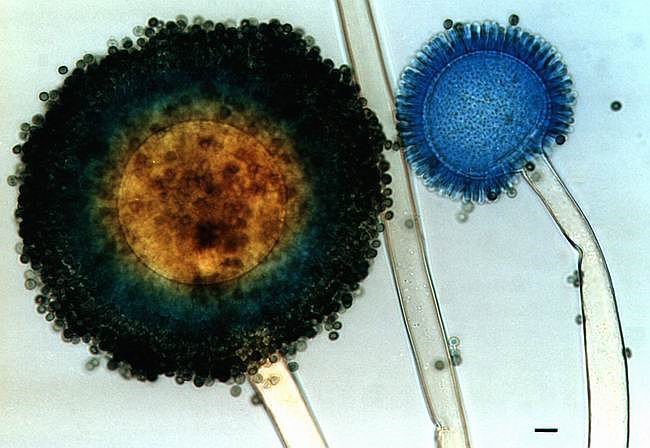 Penicillium notatum
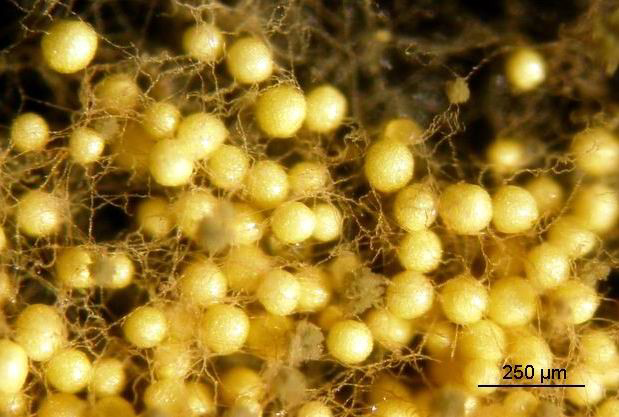 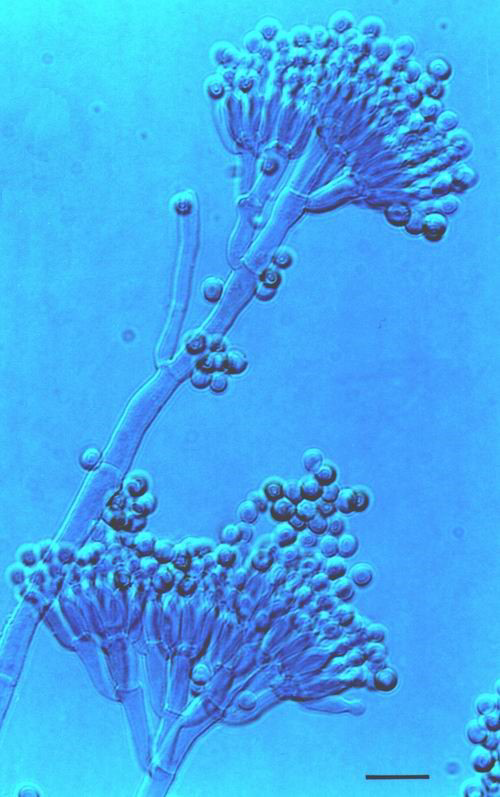 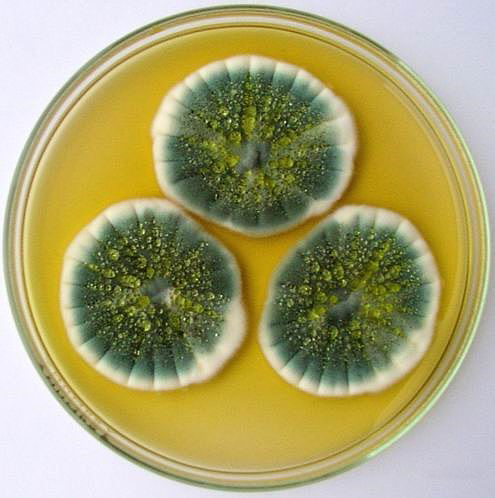 tř. LeotiomycetesMicrosphaera alphitoides
kleistothecium/chasmothecium 
přívěsná vlákna/apendixy
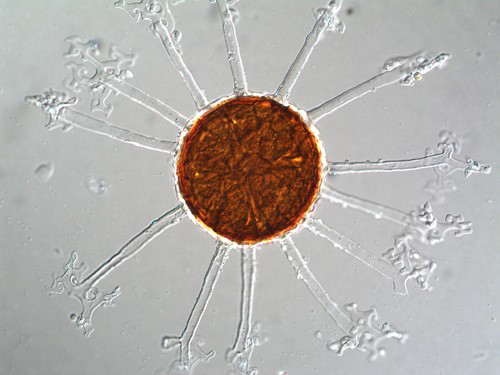 tř. Sordariomycetes
Nectria
teleomorfa = perithecia vs. anamorfa = polštářovitá sporodochia
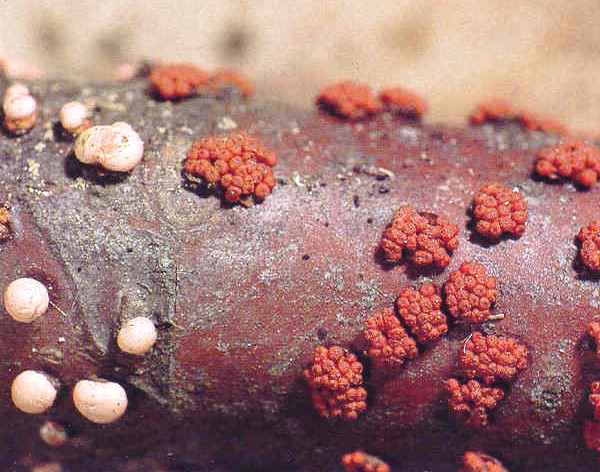 odd. Basidiomycotatř. Urediomycetes
Puccinia graminis
aecia/aeciospory - uredia/urediospory – telia/teliospory
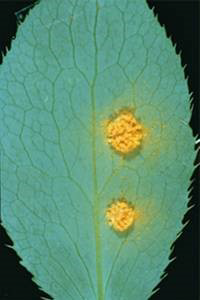 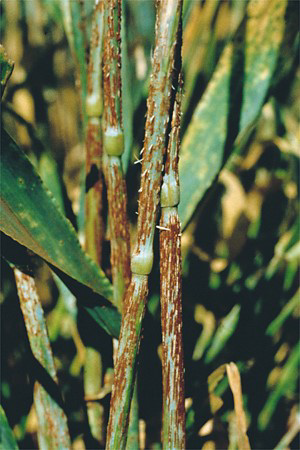 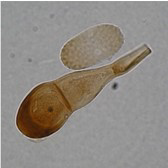 odd. Basidiomycotatř. Agaricomycetes
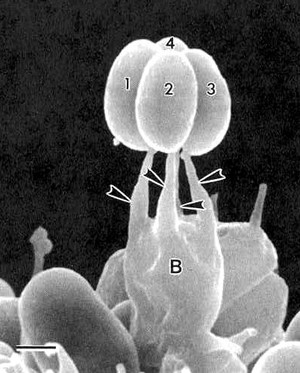 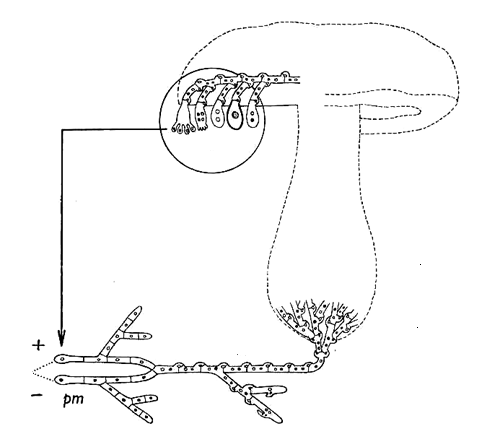 Fomitopsis pinicola
krustothecium – angiokarpní plodnice
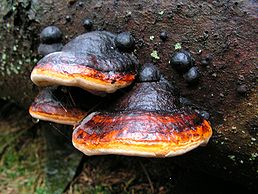 Hypholoma fasciculare – Leccinium scabrum
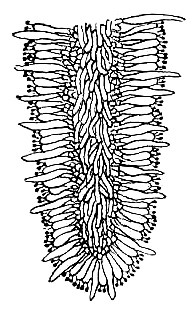 hymenofor lupenitý vs. rourkovitý
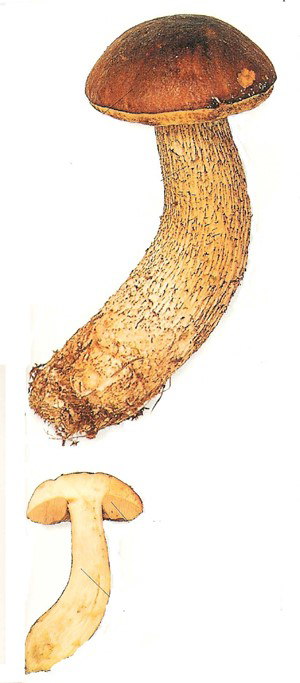 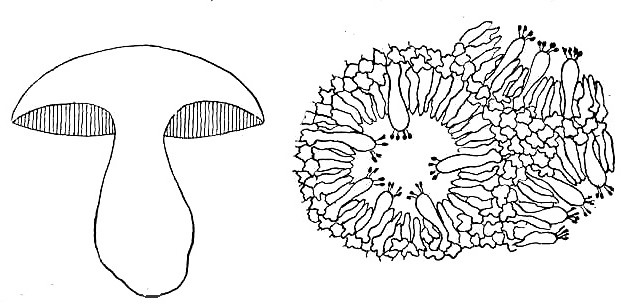 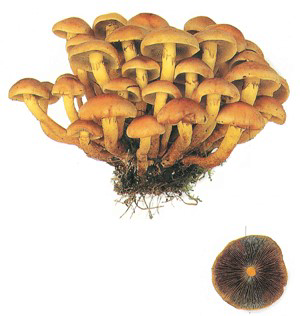 odd. Myxomycotatř. Myxomycetes - hlenky
Lycogala epidendrum – pýchavička vlčí mléko
aethalium
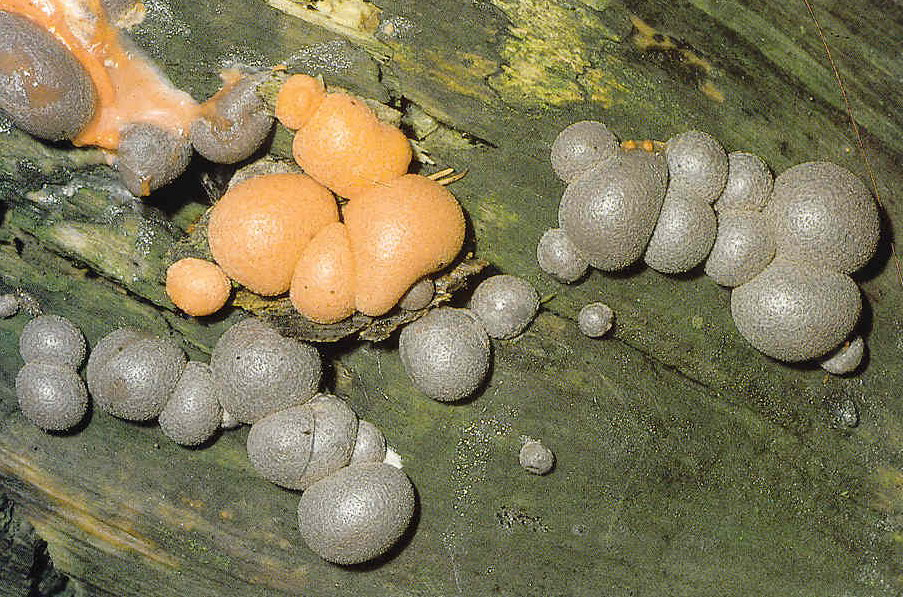 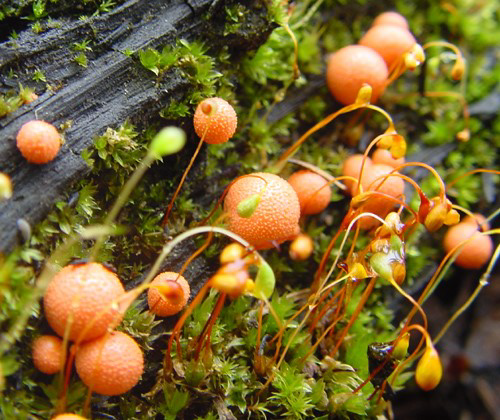 Stemonitis fusca - pazderek
sporangium – kolumela - kapilicium
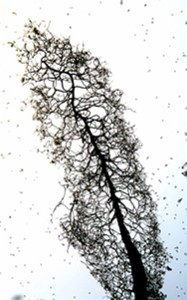 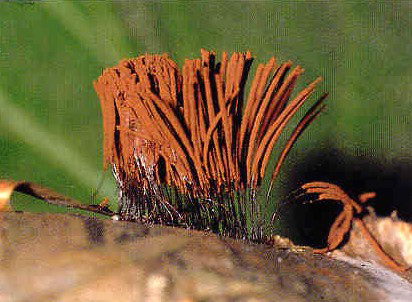 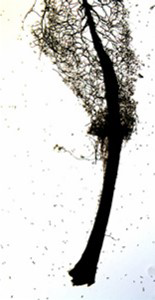 Fuligo septica - slizovka
ethalium, peridie, kapilicium
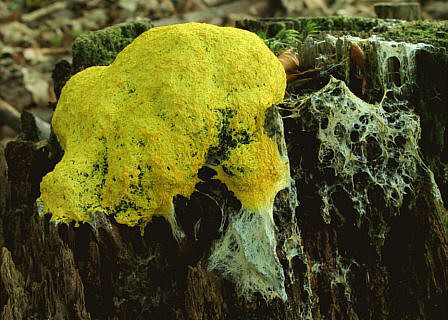 odd. Peronosporomycotatř. Peronosporomycetes (Oomycetes)
Pseudoperonospora humuli
                                                    sporangiofory, sporangia
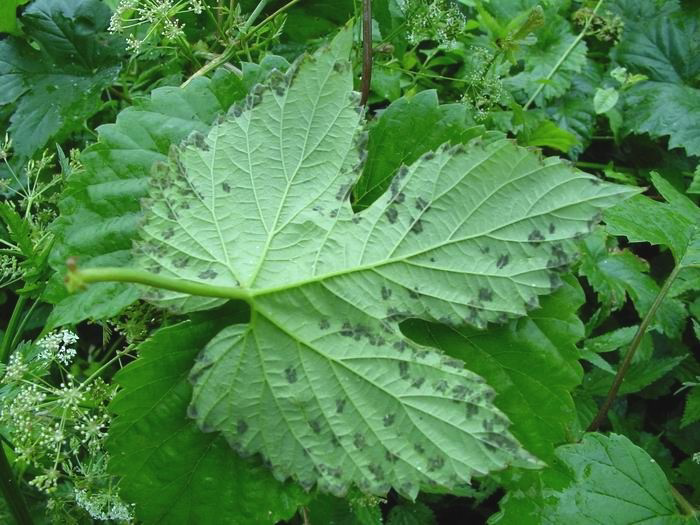 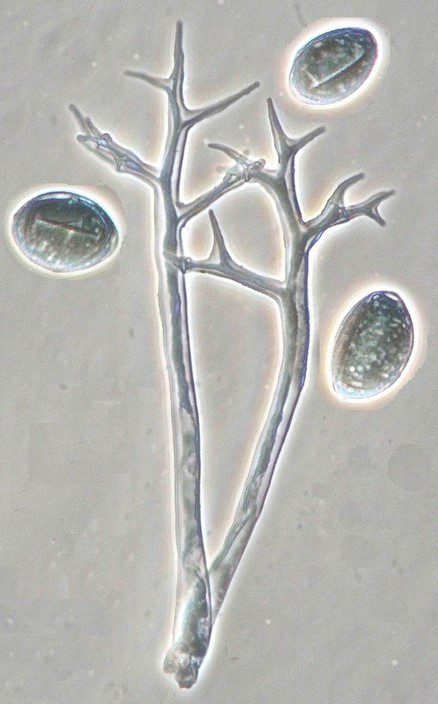